Buyers Programme
BUSINESS SOLUTIONS PACKAGE COMBINING NEW ECONOMIC OPPORTUNITIES WITH AN UNFORGETTABLE STAY
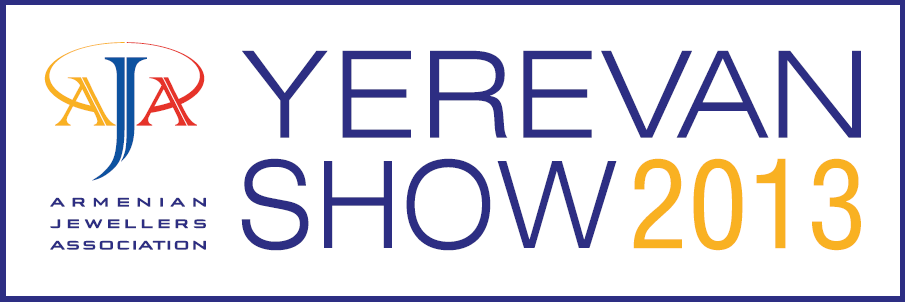 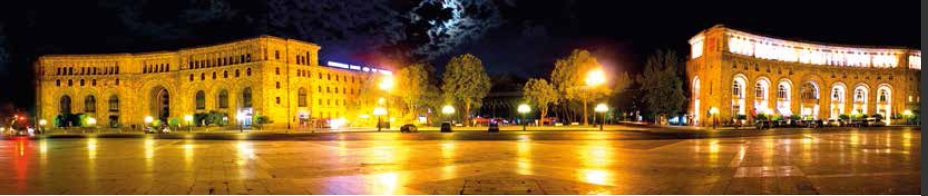 October 28-30, 2013
Yerevan, Armenia
www.yerevanshow.com
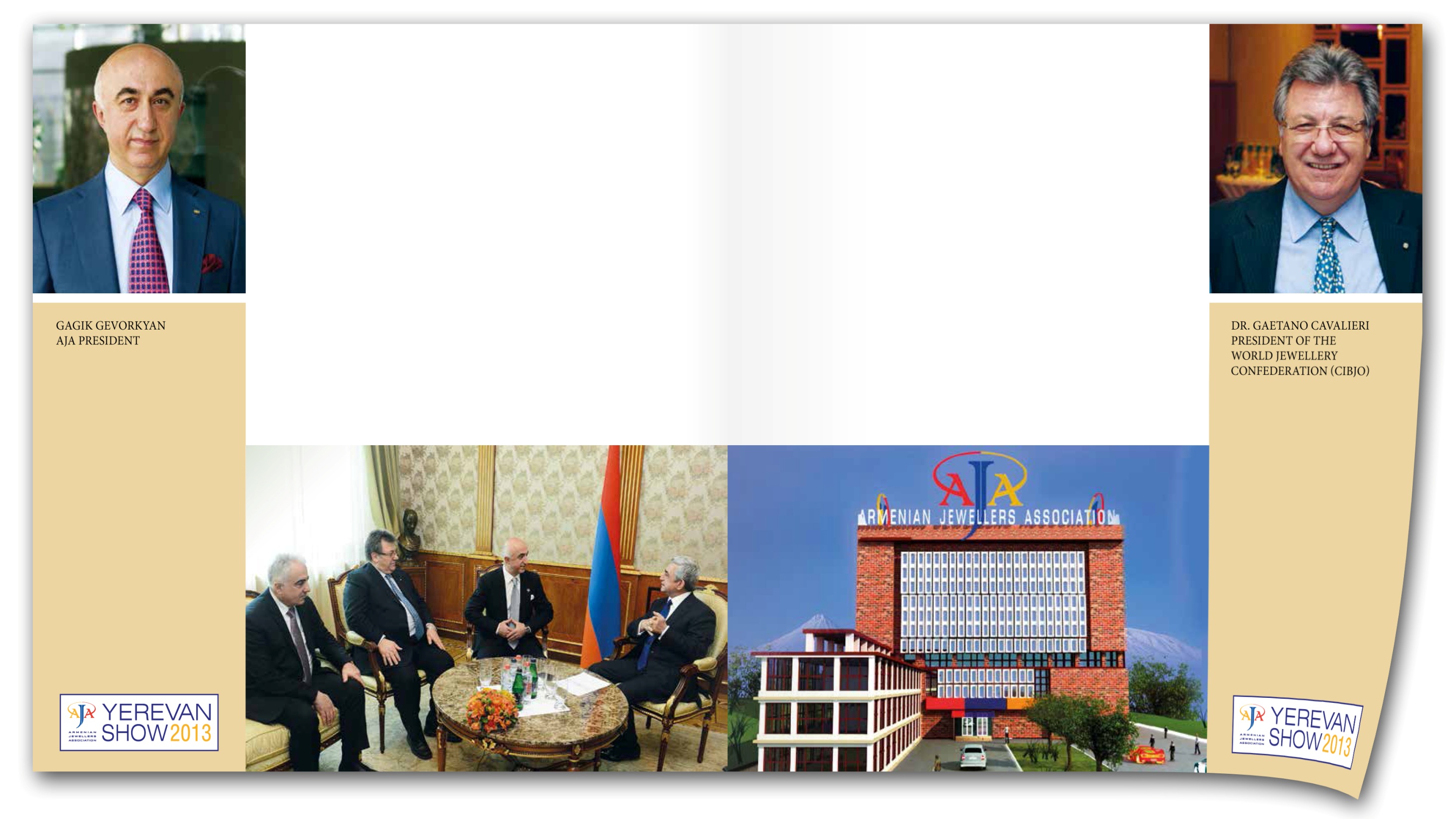 Main parts
About Yerevan Show

2.    Buyer’s Programme

Services

4.  Top Reasons to Participate  in Yerevan Show
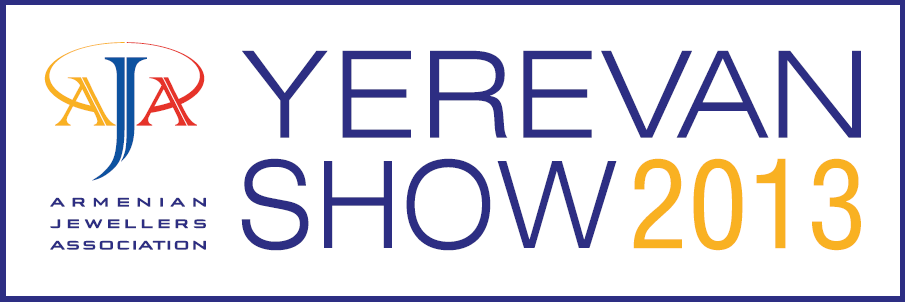 About Yerevan Show
The 3rd International Jewelry Expo Yerevan Show will be held in the Karen Demirchyan Sports & Opera Complex, from October 28-30, 2013. Yerevan Show is organized by the Armenian Jewellers Association (AJA) in close cooperation with the Government of the Republic of Armenia, World Jewellery Confederation (CIBJO) and VICENZAORO – one of the world’s largest jewelry exhibitions.
By gathering manufacturers, wholesalers, buyers, specialists, potential partners and contractors, Yerevan Show has become a universal, multi-purpose platform for the jewelry industry.
 Yerevan Show also serves as a venue for modern and unique jewelry to be displayed, and offers both buyers and exhibitors the opportunity to acquaint themselves with jewelry markets from different regions.
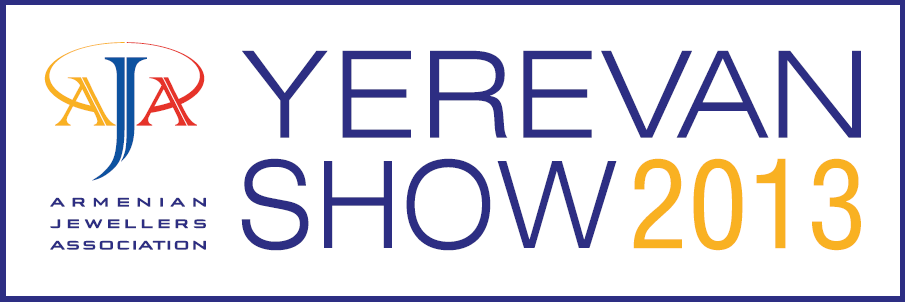 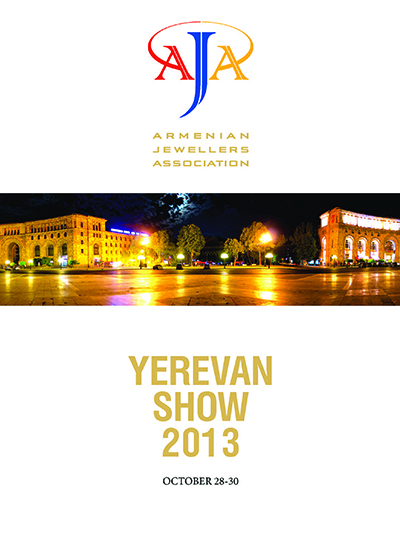 From an industry business aspect, Yerevan Show is:
–  reflective of the jewelry industry’s latest technological advancements;
– a source of information on the latest trends worldwide;
–  barometer for current prices;
–  business forum forecasting the changes in the industry’s markets.
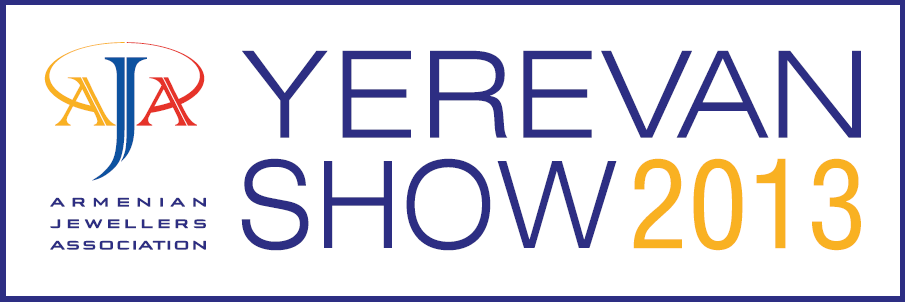 Yerevan Show is an easy-to-work marketplace, bringing the entire industry together for 3 focused days of buying, trend spotting, and business-building interaction.
A point of interest to buyers is the variety of exhibitors present at the Yerevan Show: Vendors range from high-end designers to major manufacturers and encompass different tastes, styles and price points.
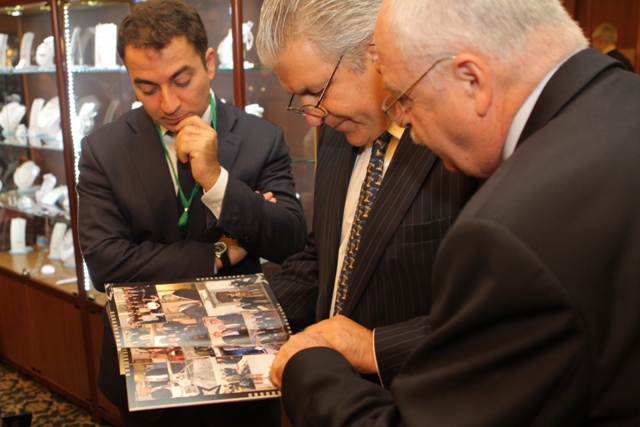 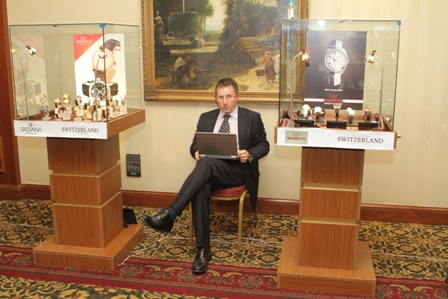 By providing the possibility to view products simultaneously, Yerevan Show helps simplify and speed-up the decision making process when it comes to purchasing.
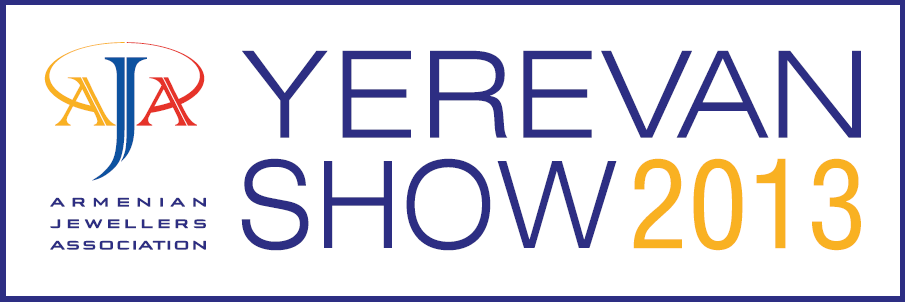 Buyers Programme
One of Yerevan Show’s priorities is to create favorable conditions on sales between buyers and exhibitors (manufacturers). Armenian Jewellers Association (AJA) acts not only as the organizer of Yerevan Show, but also as a service company to buyers, by providing post purchase commercial services, thereby reducing the exhibitors’ expenses.
  The Yerevan Show Buyer’s Programme is a unique event as the exhibitors include not only jewelry companies but industry equipment suppliers as well. Buyers in the programme receive many privileges, customized service  and additional advantages offered in preparation for the show and during the exhibition.
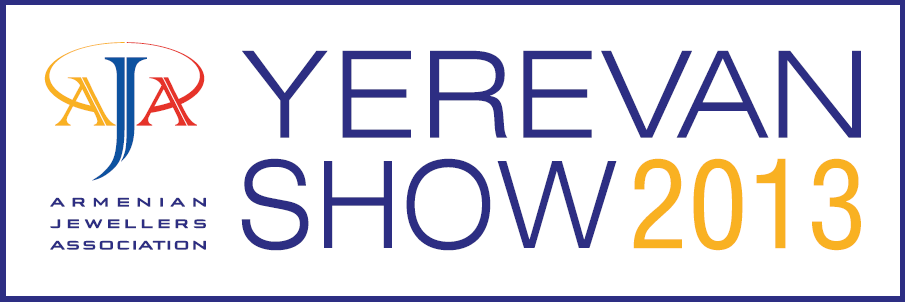 YOUR BUYERS PROGRAMME
BENEFIT PACKAGE INCLUDES
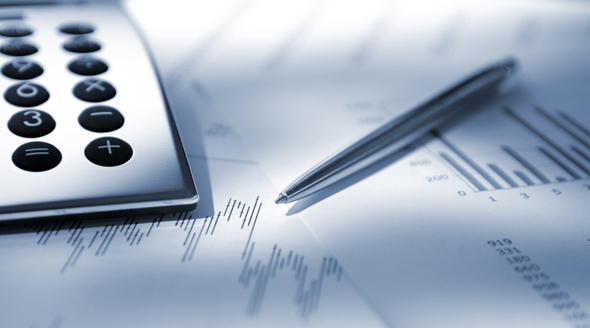 free buyers accreditation;
accommodations at Ani Hotel(****) from October 27-30, 2013 (4 days and 3 nights); 
 car service from/to airport and hotel; 
 shuttle bus  from/to hotel and exhibition center;
planning and coordinating meetings between exhibitors and buyers and guests ;
complementary admission to AJA events and receptions; 
 participation in business program;
 access to lounge section for private meetings & negotiations;
organized  tours of the biblical land of Armenia;
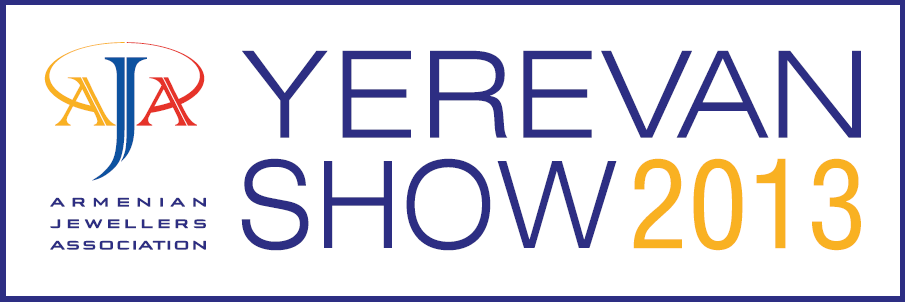 COMMERCIAL SERVICES INCLUDED IN BUYERS PROGRAMME
Comprehensive support of the entire purchase procedure during the exhibition of jewelry products: 

Preparation of customs clearance documents, shipping documents for goods exported from the Republic of Armenia for import into the Russian Federation & customs cargo clearance;

Transportation, freight forwarding support, jewelry insurance, air transport;

Organization of trade-settlement operations;
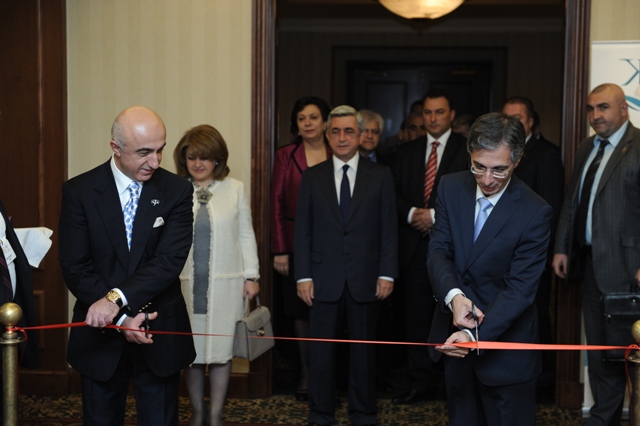 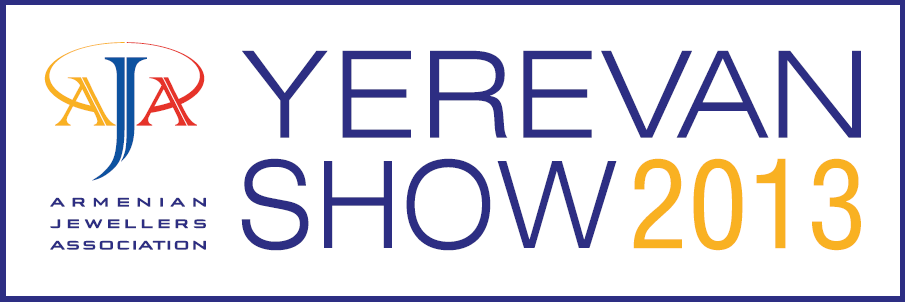 PROGRAMME
YEREVAN SHOW 2013  
October 28-30, 2013 / YEREVAN, ARMENIA
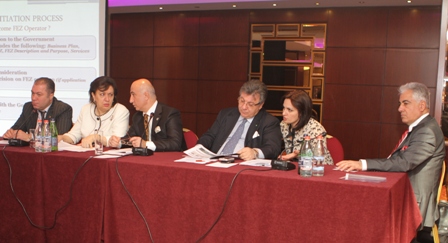 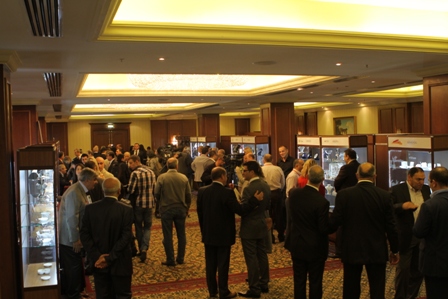 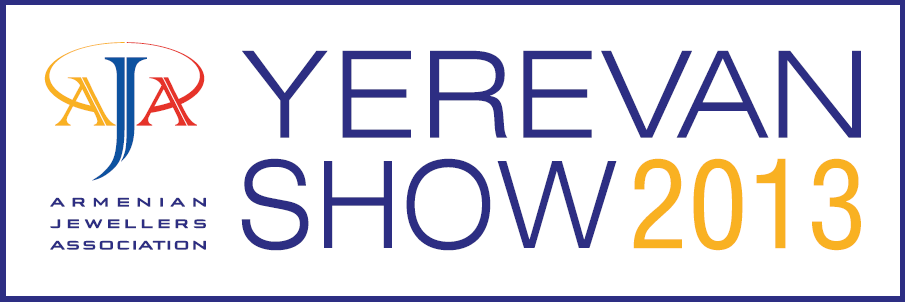 PARTICIPANTS LIST OF YEREVAN SHOW 2013,  CONFIRMED BY JULY 7, 2013
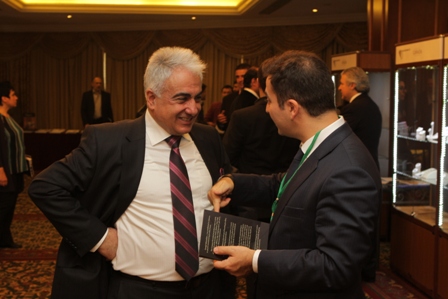 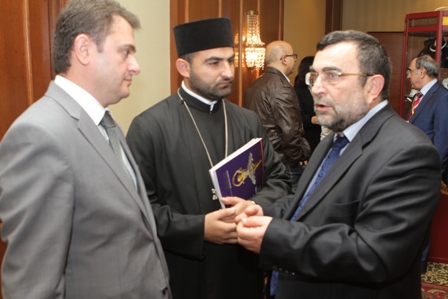 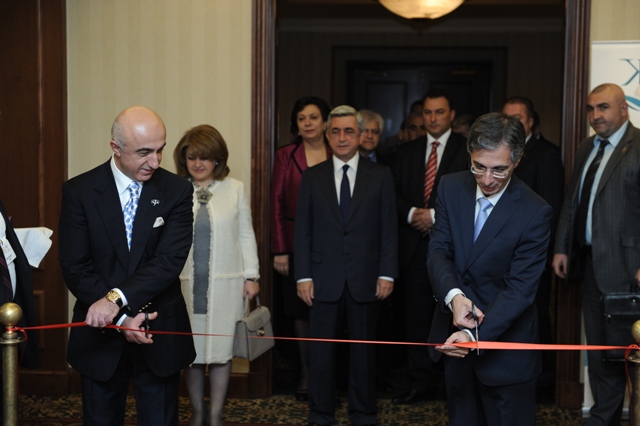 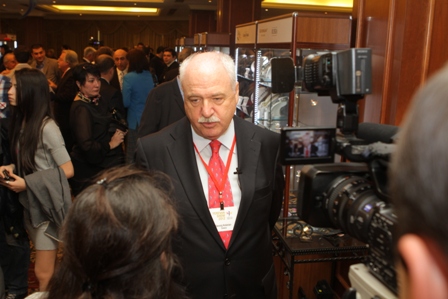 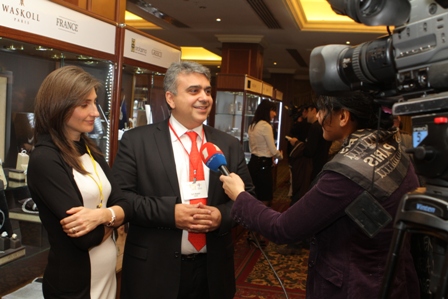 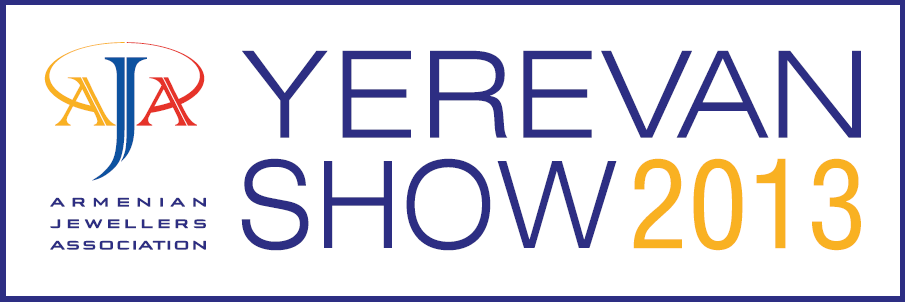 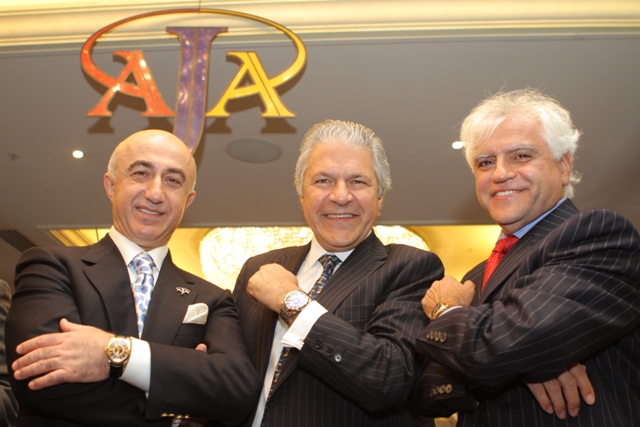 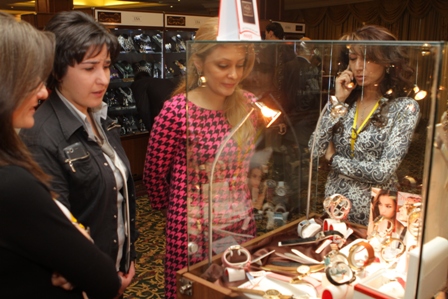 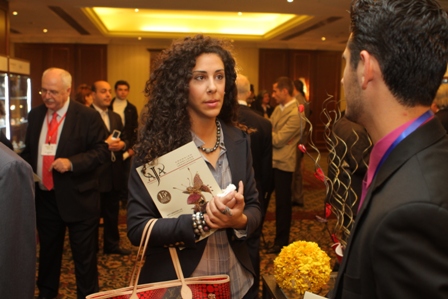 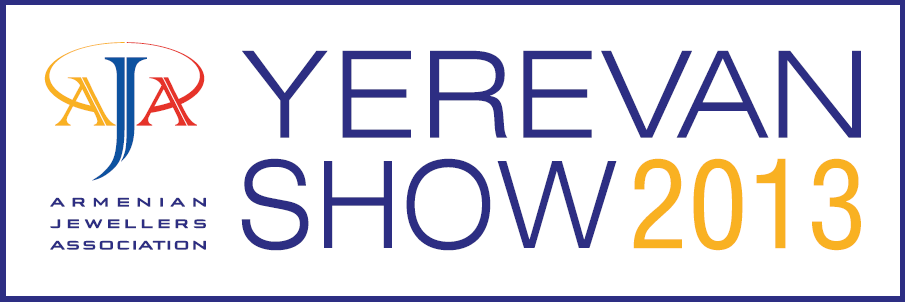 TOP REASONS TO ATTEND YEREVAN SHOW
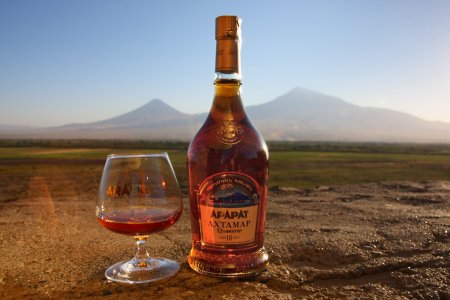 Yerevan Show is an all-inclusive jewelry gathering in Armenia, offering excellent opportunities for business and networking. 
While in Armenia, you can journey into the country, filled with its churches on top of mountains, the beauty of the land’s ancient ruins, its history, culture and religion. The biblical Ararat includes UNESCO world heritage sites, its beautiful natural landscape and its savory national cuisine .
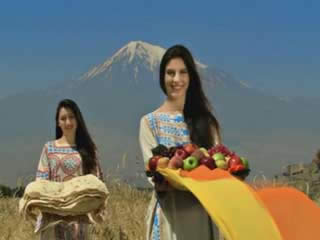 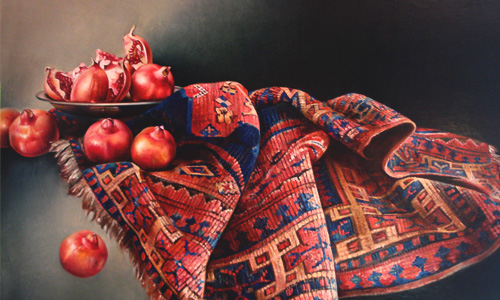 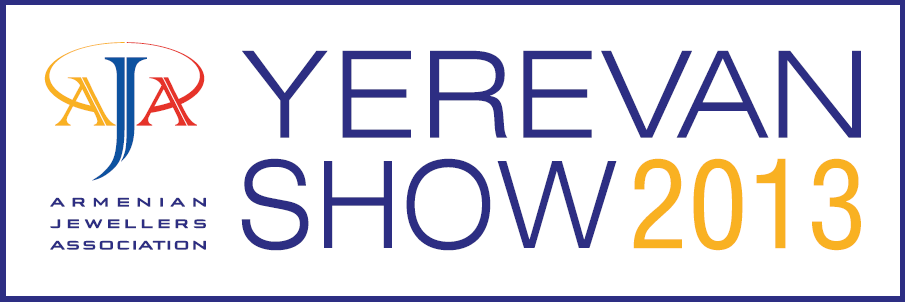 Yerevan Show cultural programme will give you the opportunity to:
visit the historical center of the Armenian Apostolic religion – Echmiadzin Cathedral, the construction of which began in 303 immediately after Armenia became the first country in the world to adopt Christianity as a state religion;

visit Matenadaran -the world’s largest ancient manuscript repository. It was created on the basis of the nationalization of the collection of manuscripts of the Echmiadzin monastery in 1920. The chronological sequence of the exposition represents the national writing culture from the writing formation until the 19th century;

visit the ancient Garni fortress and hewn in the rock Geghard monastery complex. Meeting with its ancient temple of the Sun built in the 1st century will surprise you in Garni. Geghard will immerse you in the atmosphere of a medieval monastery; 

take a tour to ARARAT Brandy Company (Plant),  get acquainted with the Armenian cognac legend and the plant history which began in 1887. You will learn the technology behind the manufacturing of the drink, enjoy the flavor and taste  different sorts of  ARARAT cognac; 

Аrmenian brandy (cognac) is a legend itself, which embodies the spirit of Armenia, its cultural and historical heritage. As Maxim Gorky wrote after his visit to Yerevan plant:”It is easier to climb Ararat mountain than to come out from Ararat cognac stocks.”
 visit Noravank monastery decorated with highly artistic reliefs; one of the most valuable monuments  of Armenian architecture of the 15th century. Some of the reliefs depict God’s Mother, sitting on a throne, and Prince Burtela with the set temple model in his hands;
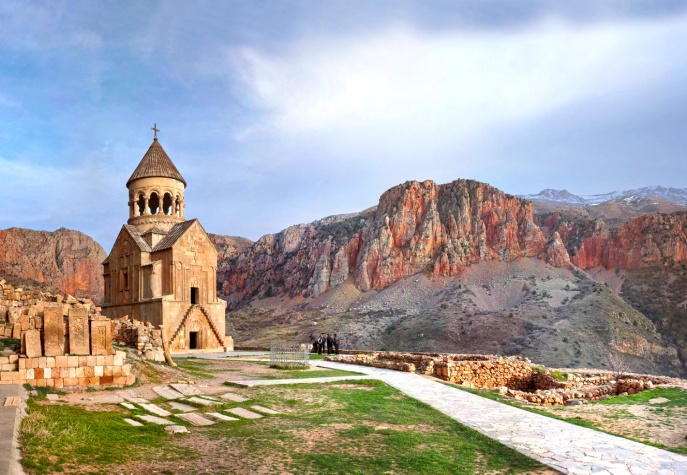 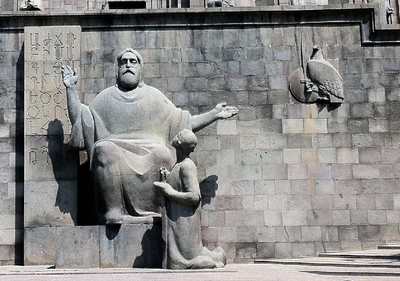 ARMENIA 
The Biblical land of ancient monasteries
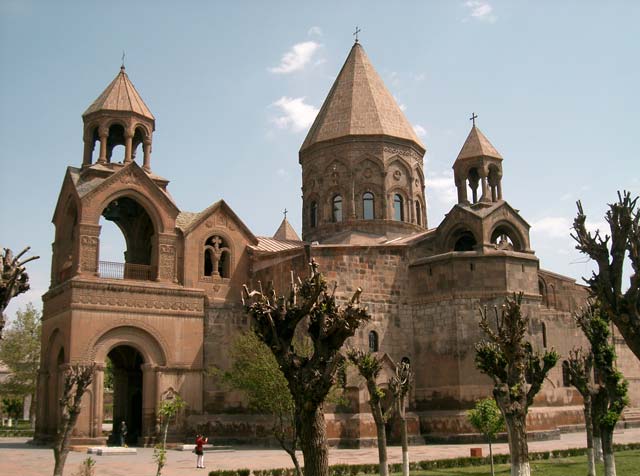 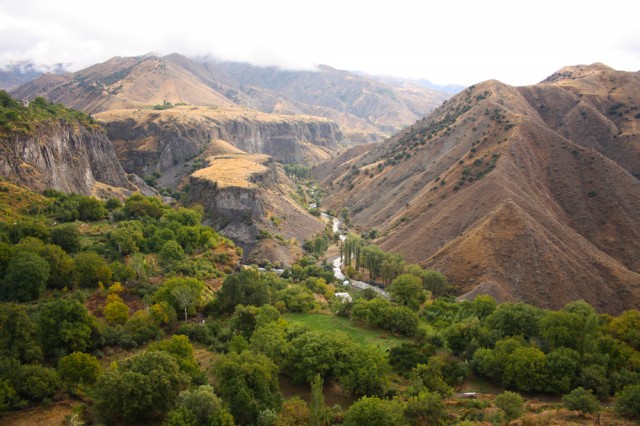 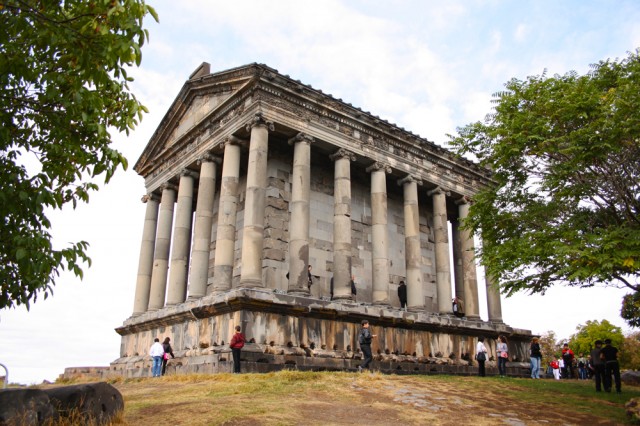 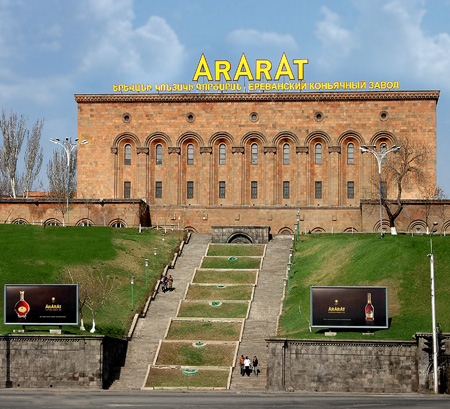 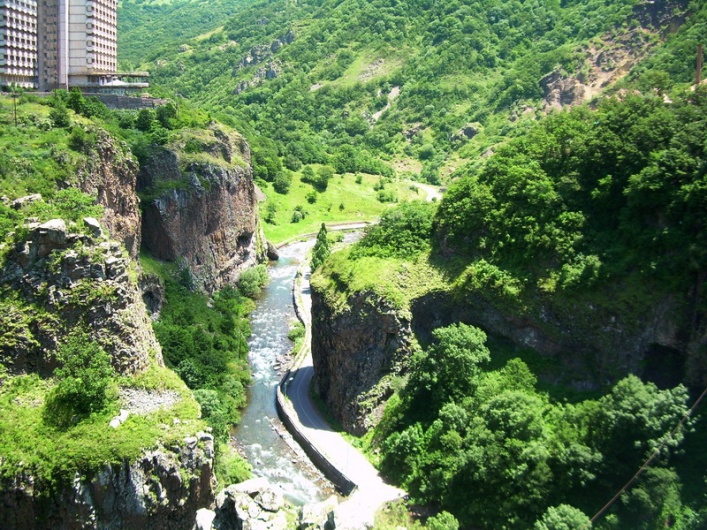 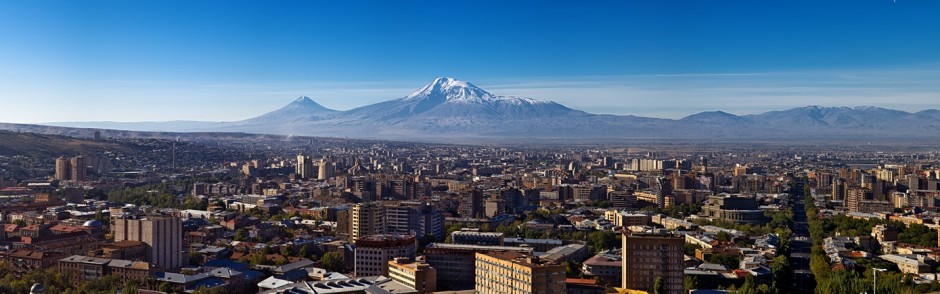 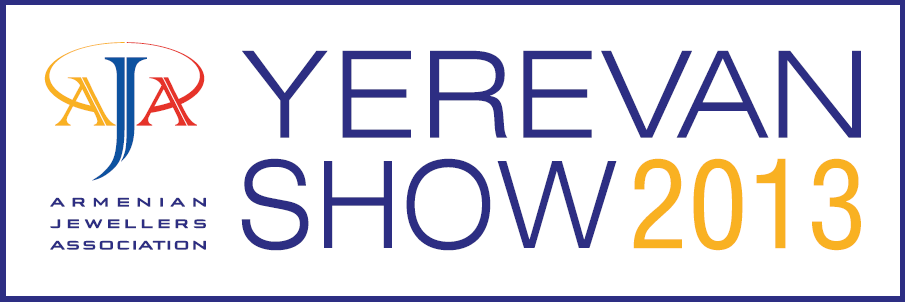 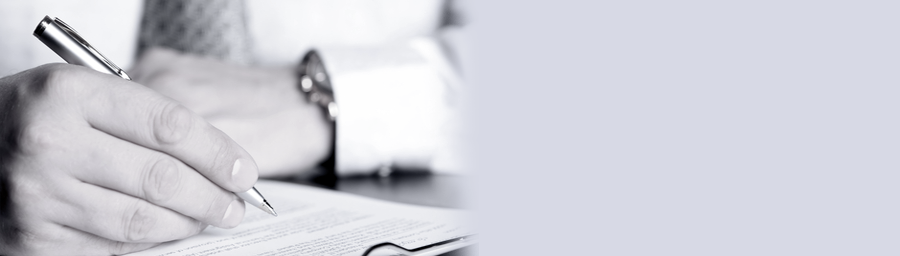 To register in the Buyer’s Programme, please fill in the Buyer’s Form and email it to AJA Central Office by September 30, 2013:
office@ajainternational.com or ys@ajainternational.com
For additional information, you may reach  Nadezhda Mladentseva and Maria Ilyina directly at :Tel.:+ 7 (495) 988 77 55 Mob. tel.: +7  (915) 463 55 70
YEREVAN SHOW – YOUR INTERNATIONAL BUSINESS PARTNER
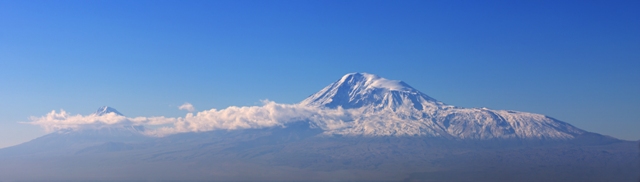 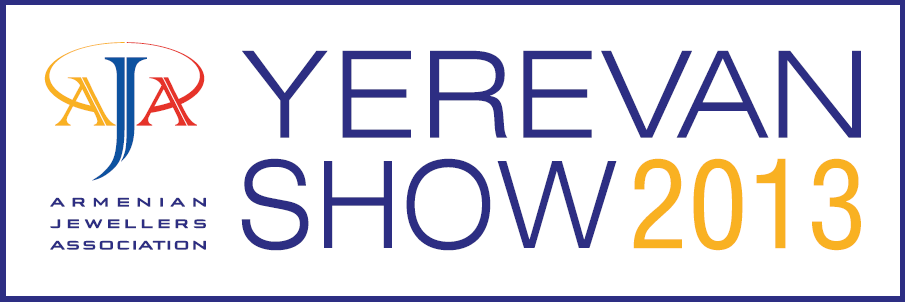 ys@ajainternational.com
+7(495) 988 77 55 
+7(915) 463 55 70